ACS CAN and the Commission on Cancer: Making a Difference
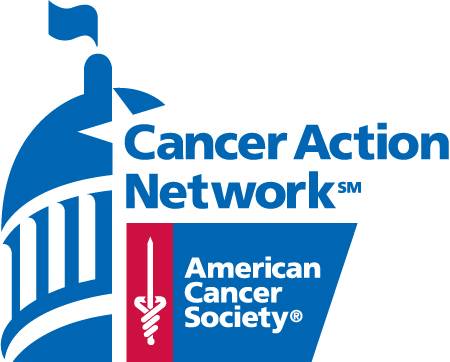 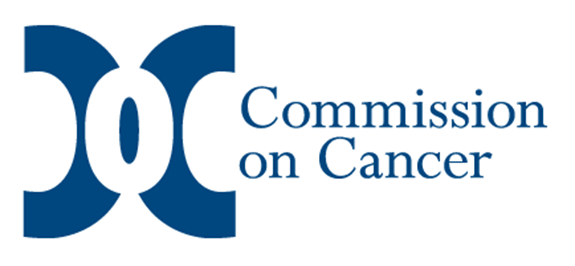 The CoC and ACS CAN
The CoC’s advocacy objective is to work with the American Cancer Society Cancer Action Network (ACS CAN) in the area of legislative and regulatory advocacy. 

ACS CAN is a grassroots member organization that gives cancer advocates the opportunity to shape legislative agendas to ensure that they include important cancer issues.
ACS CAN
Leading patient advocacy organization dedicated to promulgating laws and regulations that help fight cancer

Founded in 2001 

Conducts federal advocacy campaigns nationwide and leads state and local advocacy campaigns

Approximately 1 million grassroots volunteers organized in all 435 Congressional Districts, 50 states & District of Columbia

Expert capacity in grassroots mobilization, direct lobbying, policy development, and media advocacy.
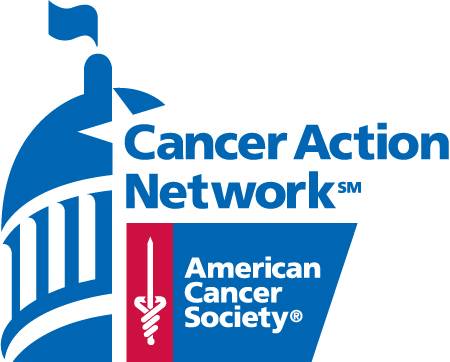 [Speaker Notes: ACS and ACS CAN share mission to eliminate cancer
ACS CAN different, equally important role – advance laws and policy

ACS CAN today – large, influential, impactful volunteer-led movement
Unites and empowers patients, survivors, caregivers, family
Organized in all states and congressional districts 
Nearly 1 million grassroots advocates and growing
Training and tools  to be effective, make voices heard
Expert capacity - grassroots , lobbying, policy, communications 
Educate voters and candidates about cancer issues
Get government officials, candidates to make cancer national priority

ACS CAN is non-partisan 
Honest broker; does not endorse political candidates or parties 
Not a political action committee, no contributions to parties or candidates
Only supports evidence-based laws/policies that further mission]
Moving the Mission: ACS CAN Priorities
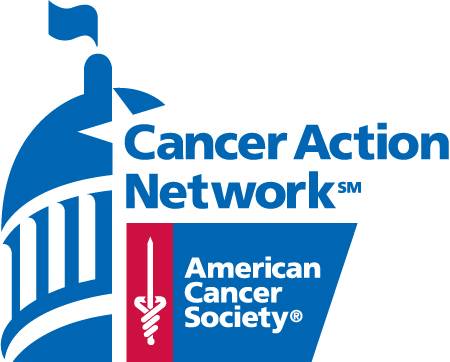 [Speaker Notes: ACS priority mission outcomes drives ACS CAN’s work 

Research 
Federal government largest source funding 
Role in every major breakthrough in last 70 years
Challenges –  deficit reduction and spending

Tobacco - #1 cause preventable death 
Only 19% US adults smoke - public policy works 
Taxes, smoke-free, cessation/prevention 
Need to do more – drop in smoking rates stalled 
Use of other tobacco on rise – tax parity, industry promotion 
Prevention/cessation programs lowest funding since 1999 
FDA regulation – menthol, cigars 

Survivorship / Quality of Life - treat patient, not disease 
Federal bills - expand access to palliative care,  more research
Potential for broad consensus 
States and FDA – access to pain medication 

Access to Care 
Millions not benefiting from progress - can’t get health care 
   Society research – explains the link between coverage and health outcomes 
   Affordable Care Act – not perfect, not defend every turn  
ACS CAN applies “cancer lens” 
Support specific provisions helping cancer patients and families 
Examples: insurance reforms (pre-ex, guaranteed issue, annual limits); 
Deploy prevention programs; purchase insurance through exchanges; increase access to Medicaid]
ACS CAN and CoC Members
Advocacy and public policy affect almost everything we do in oncology.”
 				 - Lewis Foxhall, MD
					Houston, TX

“By joining ACS CAN, I always know when legislation related to cancer screening is being debated.”
				 - Alan Thorson, MD
					Omaha, NE

“ As a surgeon, I’ve found membership in ACS CAN has helped me stay updated on policy issues that affect my practice and my patients… issues that I want to voice my opinion about.”
				 - A. Marilyn Leitch, MD 
					Dallas, TX
[Speaker Notes: ACS and the CoC have a long-standing history together and have shared major milestones in more than 100 years of working together. Past and current collaborations between the Society and CoC have made a tremendous impact on the support available to newly diagnosed cancer patients, education of the public about cancer prevention and early detection, and physician engagement in cancer control activities at the state and community levels. 

The relationship between the Commission on Cancer and ACS CAN, the advocacy  affiliate of the American Cancer Society is just beginning.  Even so, many members of the CoC have already taken the step to join this new grassroots movement.]
You are the ACS CAN Movement
Your contribution to ACS CAN helps us: 

Organize legislative campaigns and engage in lobbying to pass key cancer-related bill at the federal, state and local level

Lots of public advertising and work in the press—getting attention for our lobbying efforts

Mobilize the nation to build a huge grassroots movement
[Speaker Notes: To fight cancer in the modern world, we need more advocacy to accomplish our mission. ACS CAN’s goal is to make our government and our elected officials work for us. The proof is in the success we’ve had in changing laws and thereby changing cancer mortality and cancer incidence. 

Advocacy is a cost effective investment – your donation to ACS CAN will help us move government to act, thereby benefiting millions of Americans as we advance our mission.  You, as taxpayers, constituents and voters need to let your elected officials know that you think the fight against cancer is one of the most important issues they should be addressing.  ACS CAN will help make your voice heard.

Your donation to ACS CAN can help us to lobby and run grassroots campaign as well as ads that resonate with the public, generate media attention, and garner legislative support. 

ACS CAN allows us to continue to grow our movement, to ensure that the voices of people who care about cancer are not only heard, but are heard loud and clear. 

Today you have the opportunity to show leadership in the fight against cancer by joining ACS CAN. Whether it’s because it’s your life’s work, the life of a loved one, or about saving your own life, as someone who cares about cancer, you are already part of our growing movement. Join ACS CAN. Remember if one American can battle cancer, a nation can rise up to defeat it.]
ACS CAN & the CoC: Partners in Advocacy
[Speaker Notes: Thank you for the opportunity to discuss a little of what ACS CAN is all about. Together, ACS CAN and the CoC are building upon their mutual interests to fight cancer. 

A website has been launched in order to promote and support our shared goals.  The landing page links to an online “CoC specific” resource center which includes the tools necessary to learn more about ACS CAN and recruit more members to join this growing grassroots movement.

Please feel free to visit www.acscan.org/coc to stay up to date on current issues, learn more about our partnership and take action in the fight against cancer.

We look forward to growing this partnership in the years to come.]
Thank you!
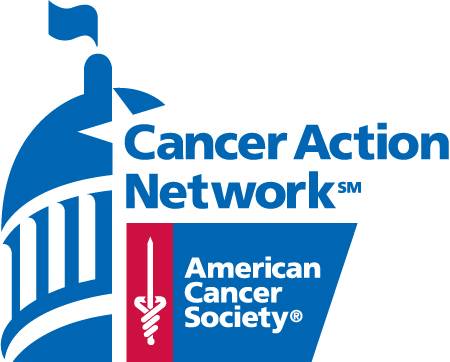 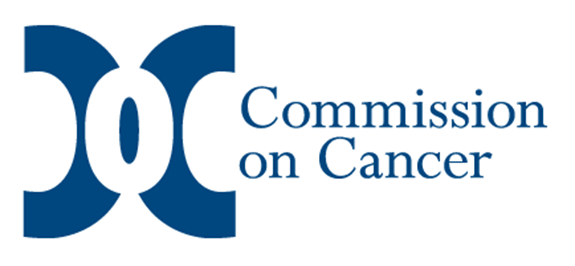